Advantages and Disadvantages of living in the modern city and in the country
Учитель иностранных языков
МОУ «Дашковская СОШ»
Рудик Анастасия Сергеевна
Advantages and Disadvantages of living in the modern city and in the country
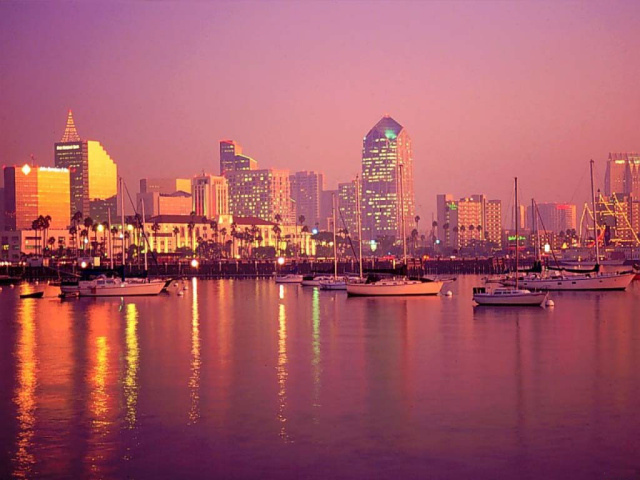 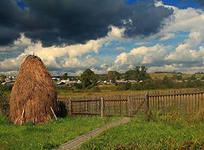 Kolomna
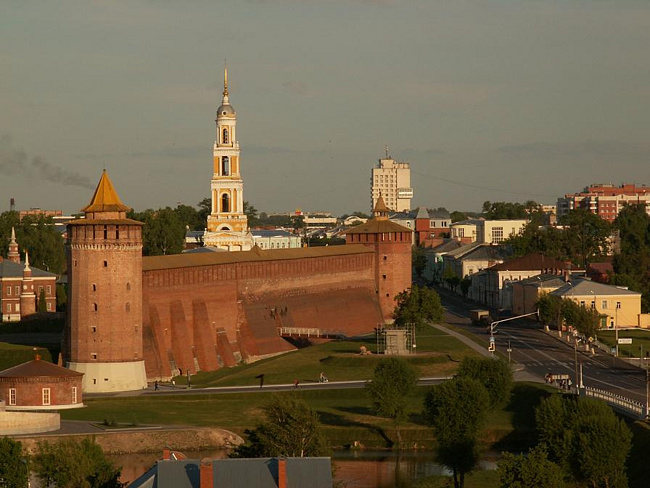 Kolomna is situated on the banks of three rivers:
Life in the city is much easier than life in the country
The services are better here
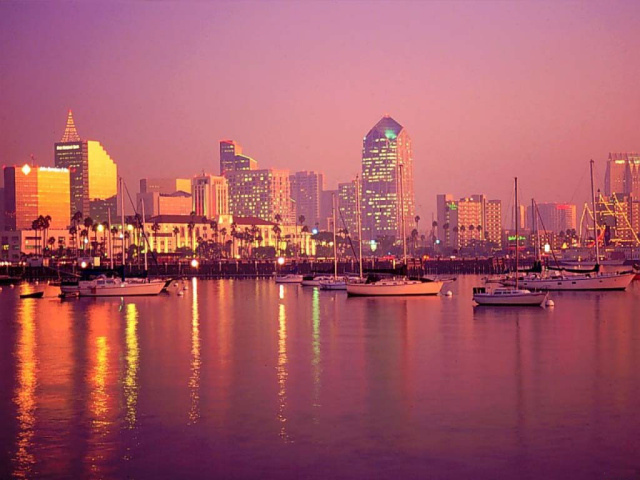 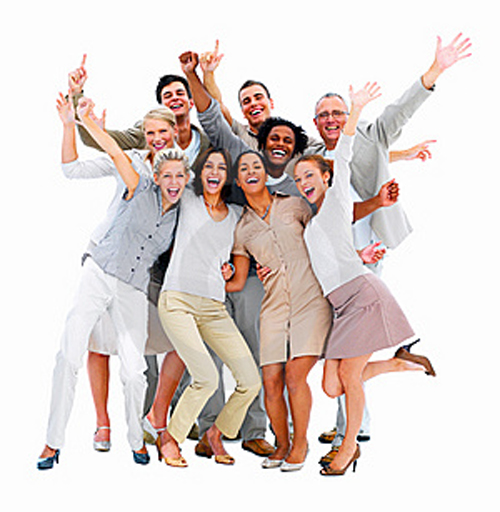 People in the city:
Disadvantages of living in the city:
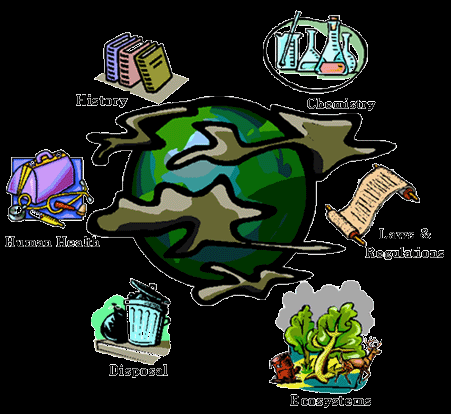 Pollution: air pollution
                     noise pollution
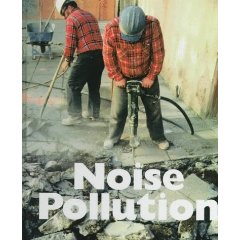 Disadvantages of living in the city:
Urban garbage:
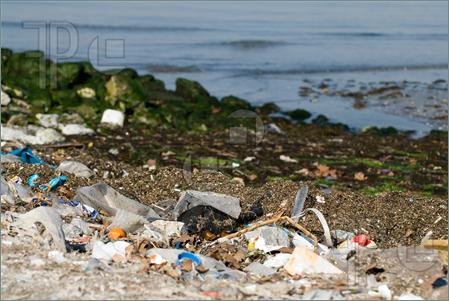 Disadvantages of living in the city:
High cost if living
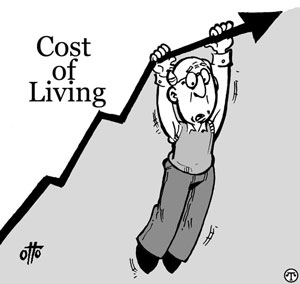 Advantages of living in the country:
Life in the countryside is
Cheaper, peaceful,  healthy
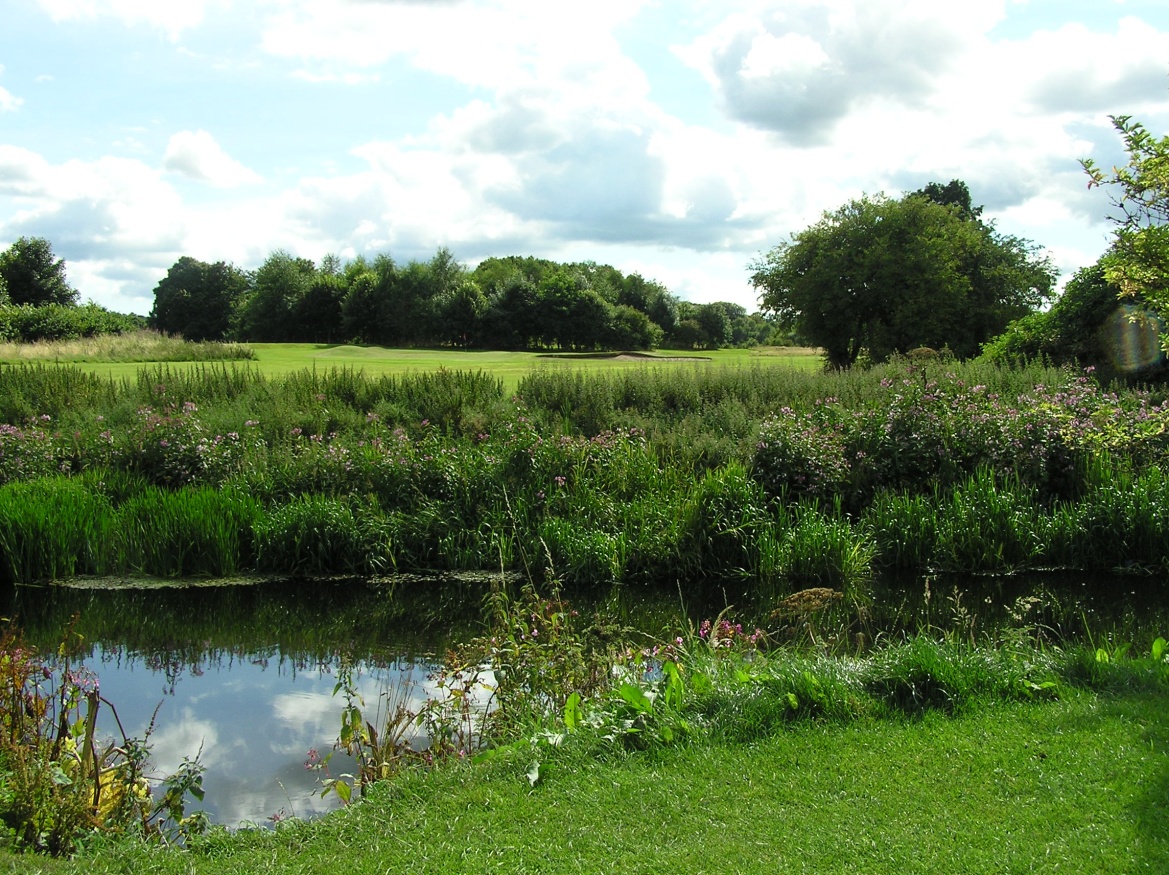 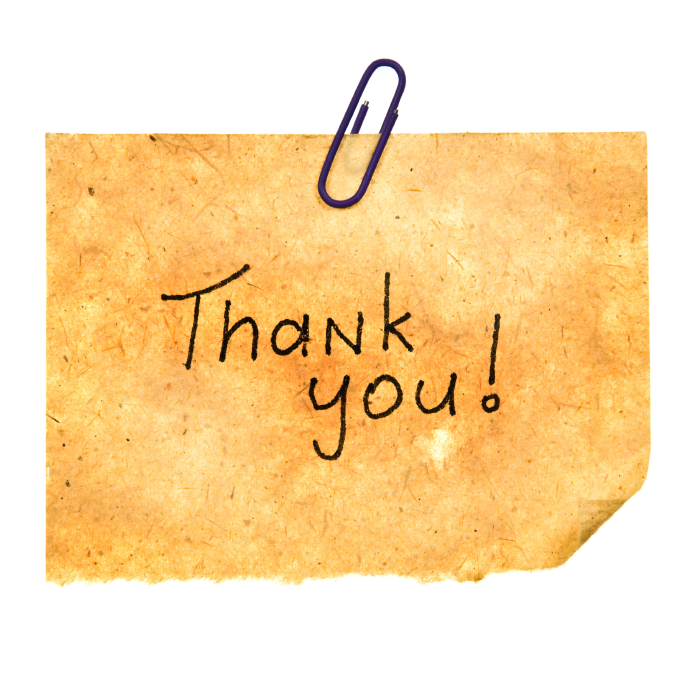 Thank you
Активные ссылки на использованные изображения:
Изображение города:
     http://hvylya.org/wp-content/uploads/2011/12/panama17.jpg

Изображение деревни: http://www.naselo.ru/upload/iblock/7df/1_1111774931_.jpg
Изображение Коломны:
 http://stat17.privet.ru/lr/091c35ff73e64284b7c66bef491320ee
Изображение людей: http://img818.imageshack.us/img818/7672/64463965.jpg
Изображение загрязнение окружающей среды http://im4-tub-ru.yandex.net/i?id=639104719-66-72&n=21
     Изображение  «Noise pollution»: http://3.bp.blogspot.com/_vdGNSowXeIY/STRWNJjUWII/AAAAAAAAADY/wR64w8bVn7o/s320/51EMQZ1X9AL__SL500_AA240_.jpg
      Изображение «Urban garbage»: http://www.featurepics.com/FI/Thumb300/20080129/Sea-Pollution-Urban-Garbages-596747.jpg
      Изображение «Thank you»: http://www.madisonrussianschool.org/wp-content/uploads/2012/03/thank-you-note2.jpg